Diabetes Surveillance Report, Maine 2012
Slide Set
Chapter 1
Prevalence of Diabetes and Prediabetes
Diabetes Prevention and Control Program	
Maine Center for Disease Control and Prevention	November, 2012
Diabetes Prevention and Control Program	
Maine Center for Disease Control and Prevention	November, 2012
Diabetes Prevention and Control Program	
Maine Center for Disease Control and Prevention	November, 2012
Diabetes Prevention and Control Program	
Maine Center for Disease Control and Prevention	November, 2012
Diabetes Prevention and Control Program	
Maine Center for Disease Control and Prevention	November, 2012
Diabetes Prevention and Control Program	
Maine Center for Disease Control and Prevention	November, 2012
Diabetes Prevention and Control Program	
Maine Center for Disease Control and Prevention	November, 2012
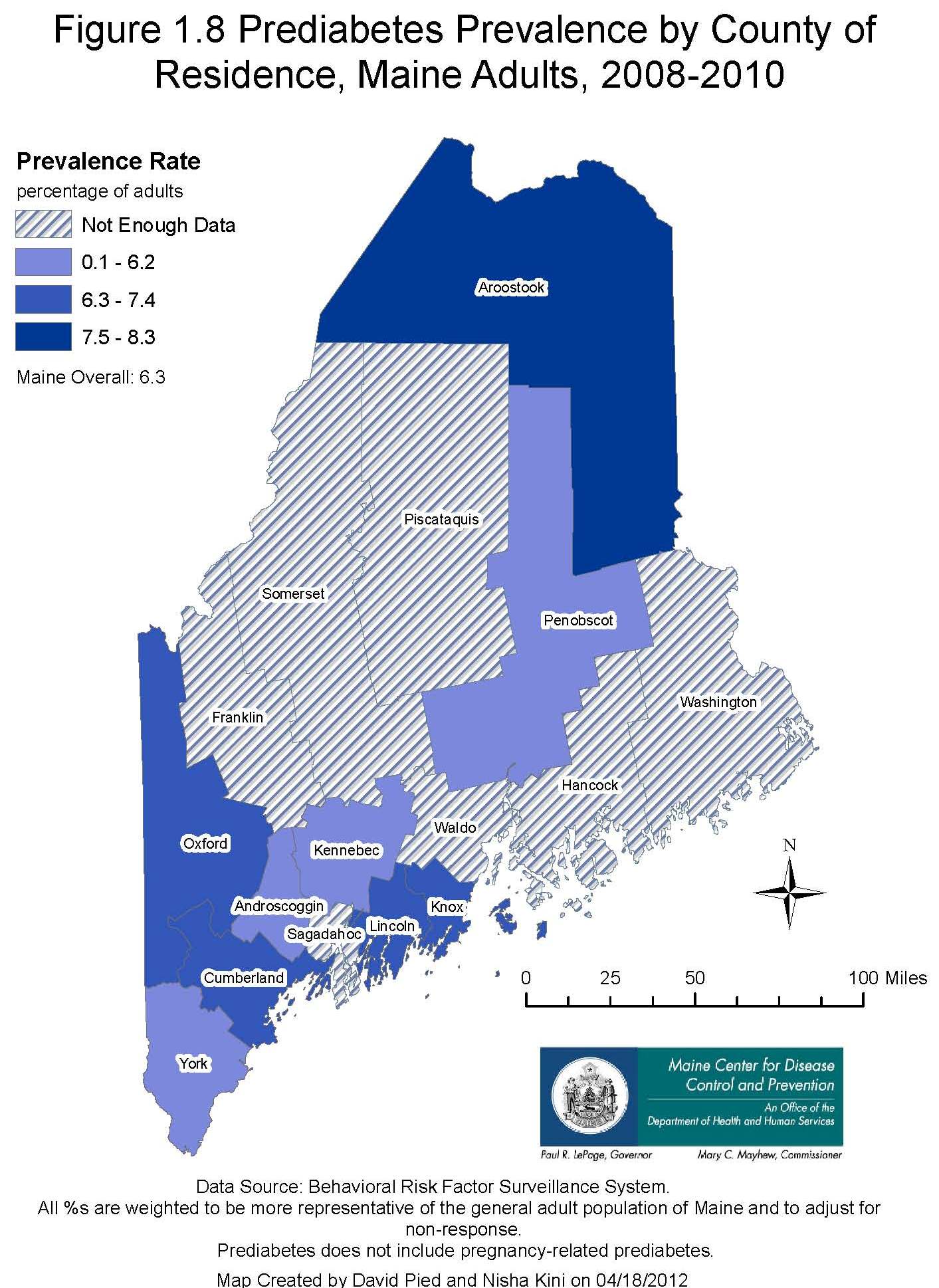 Diabetes Prevention and Control Program	
Maine Center for Disease Control and Prevention	November, 2012
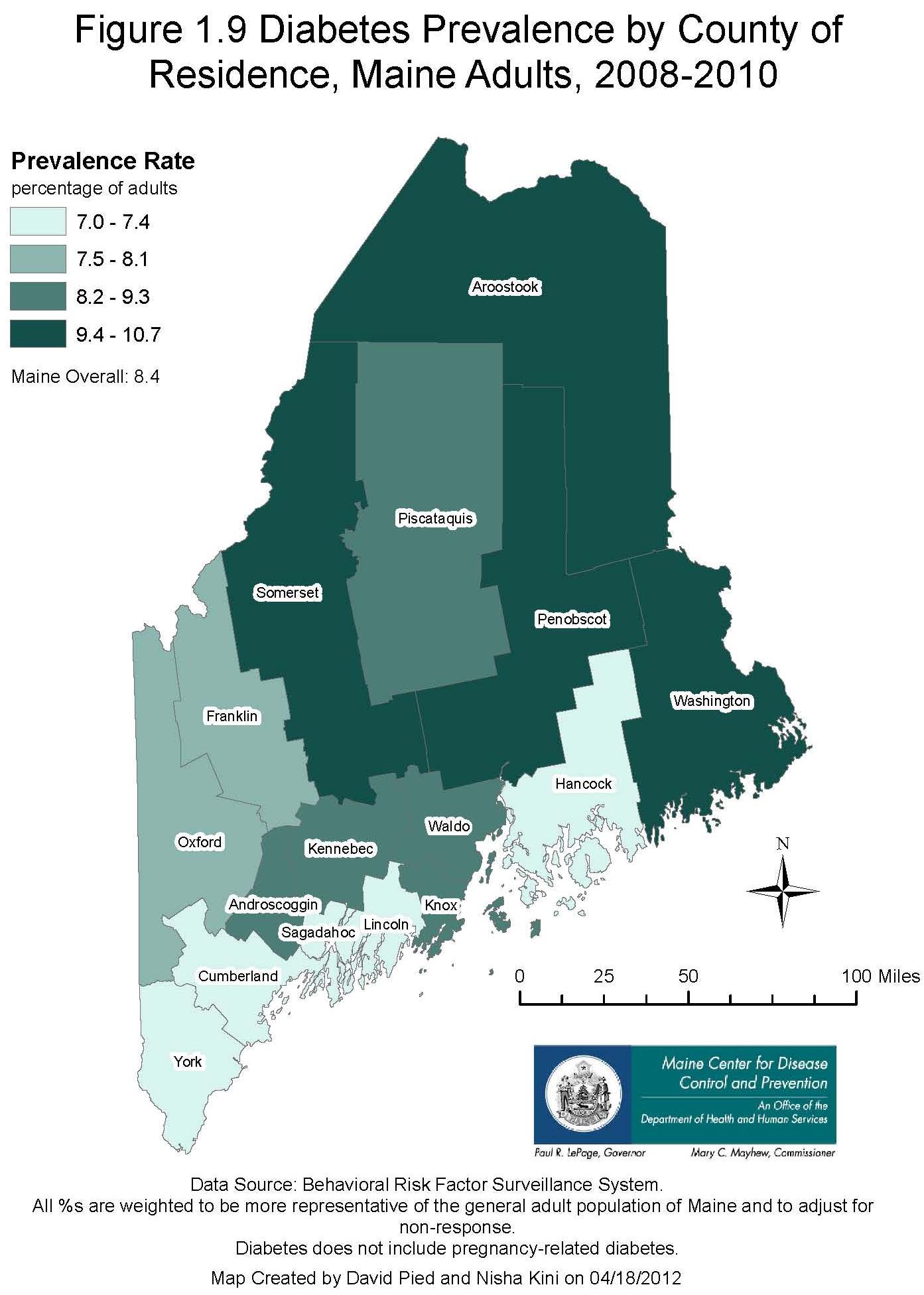 Diabetes Prevention and Control Program	
Maine Center for Disease Control and Prevention	November, 2012
Chapter 2
Prevalence of Diabetes and Prediabetes by Selected Risk Factors
Diabetes Prevention and Control Program	
Maine Center for Disease Control and Prevention	November, 2012
Diabetes Prevention and Control Program	
Maine Center for Disease Control and Prevention	November, 2012
Diabetes Prevention and Control Program	
Maine Center for Disease Control and Prevention	November, 2012
Diabetes Prevention and Control Program	
Maine Center for Disease Control and Prevention	November, 2012
Diabetes Prevention and Control Program	
Maine Center for Disease Control and Prevention	November, 2012
Diabetes Prevention and Control Program	
Maine Center for Disease Control and Prevention	November, 2012
Diabetes Prevention and Control Program	
Maine Center for Disease Control and Prevention	November, 2012
Diabetes Prevention and Control Program	
Maine Center for Disease Control and Prevention	November, 2012
Chapter 3
Diabetes and Diabetes-Related Hospitalizations
Diabetes Prevention and Control Program	
Maine Center for Disease Control and Prevention	November, 2012
Diabetes Prevention and Control Program	
Maine Center for Disease Control and Prevention	November, 2012
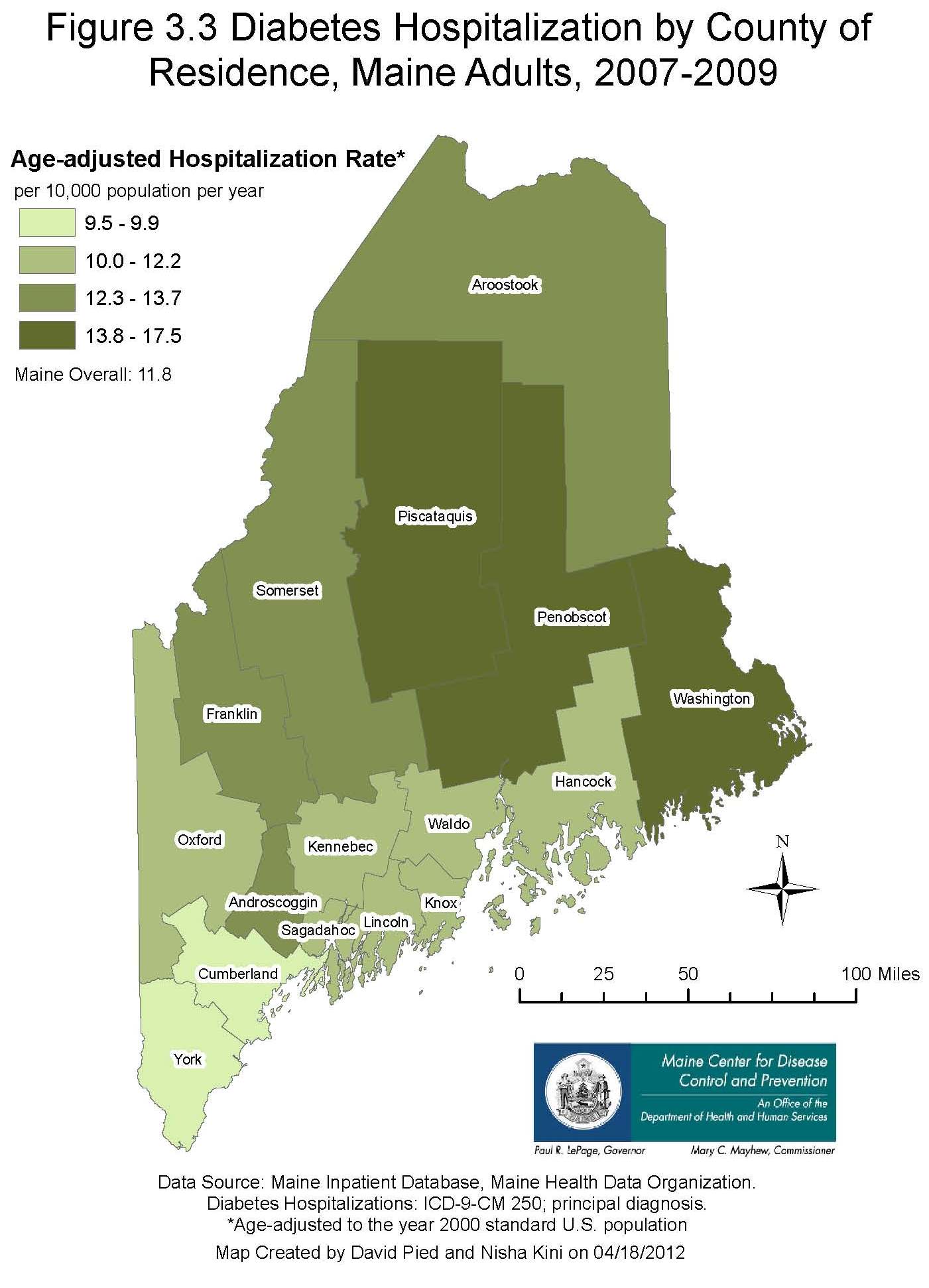 Diabetes Prevention and Control Program	
Maine Center for Disease Control and Prevention	November, 2012
Diabetes Prevention and Control Program	
Maine Center for Disease Control and Prevention	November, 2012
Diabetes Prevention and Control Program	
Maine Center for Disease Control and Prevention	November, 2012
Diabetes Prevention and Control Program	
Maine Center for Disease Control and Prevention	November, 2012
Diabetes Prevention and Control Program	
Maine Center for Disease Control and Prevention	November, 2012
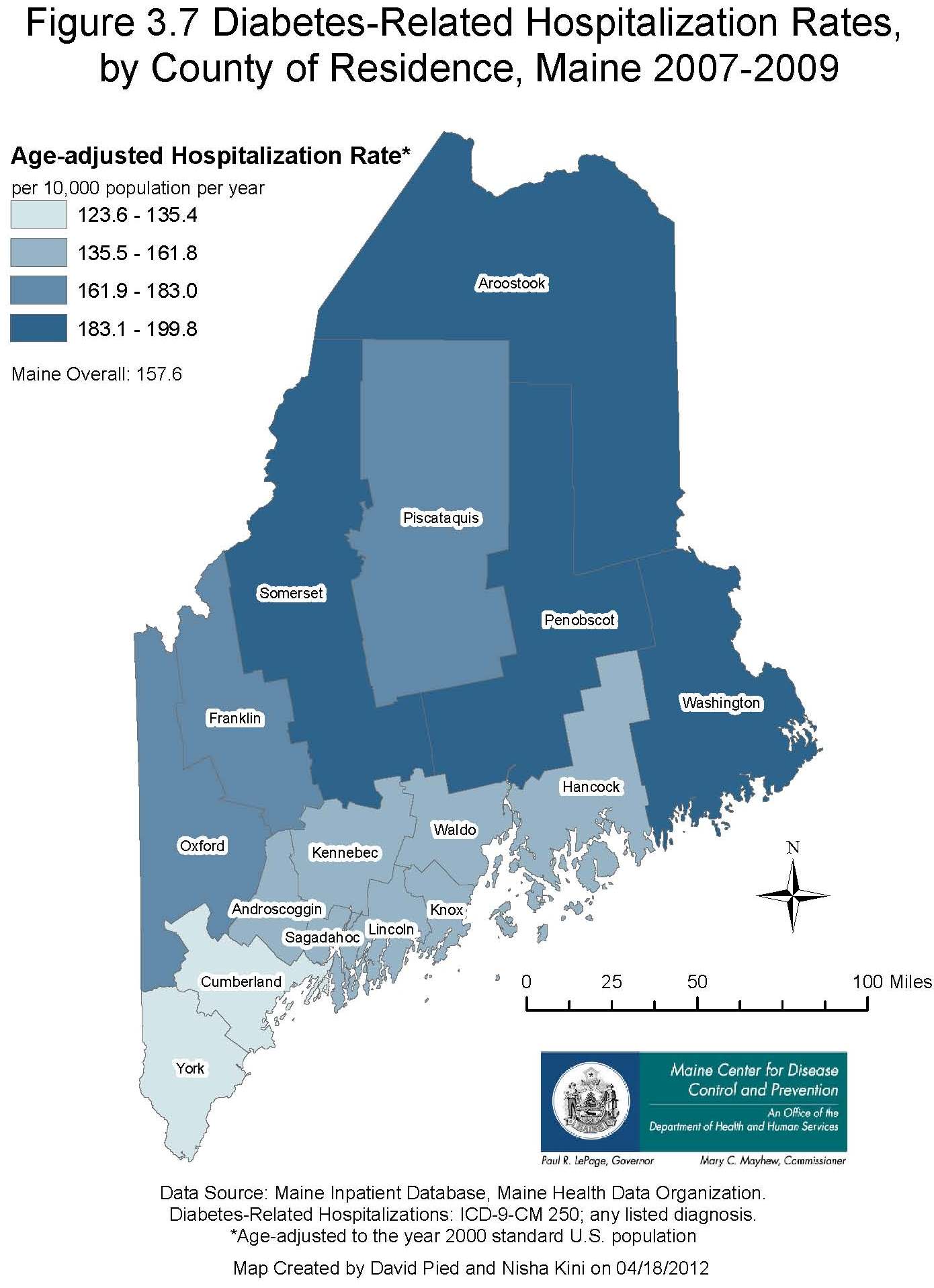 Diabetes Prevention and Control Program	
Maine Center for Disease Control and Prevention	November, 2012
Diabetes Prevention and Control Program	
Maine Center for Disease Control and Prevention	November, 2012
Diabetes Prevention and Control Program	
Maine Center for Disease Control and Prevention	November, 2012
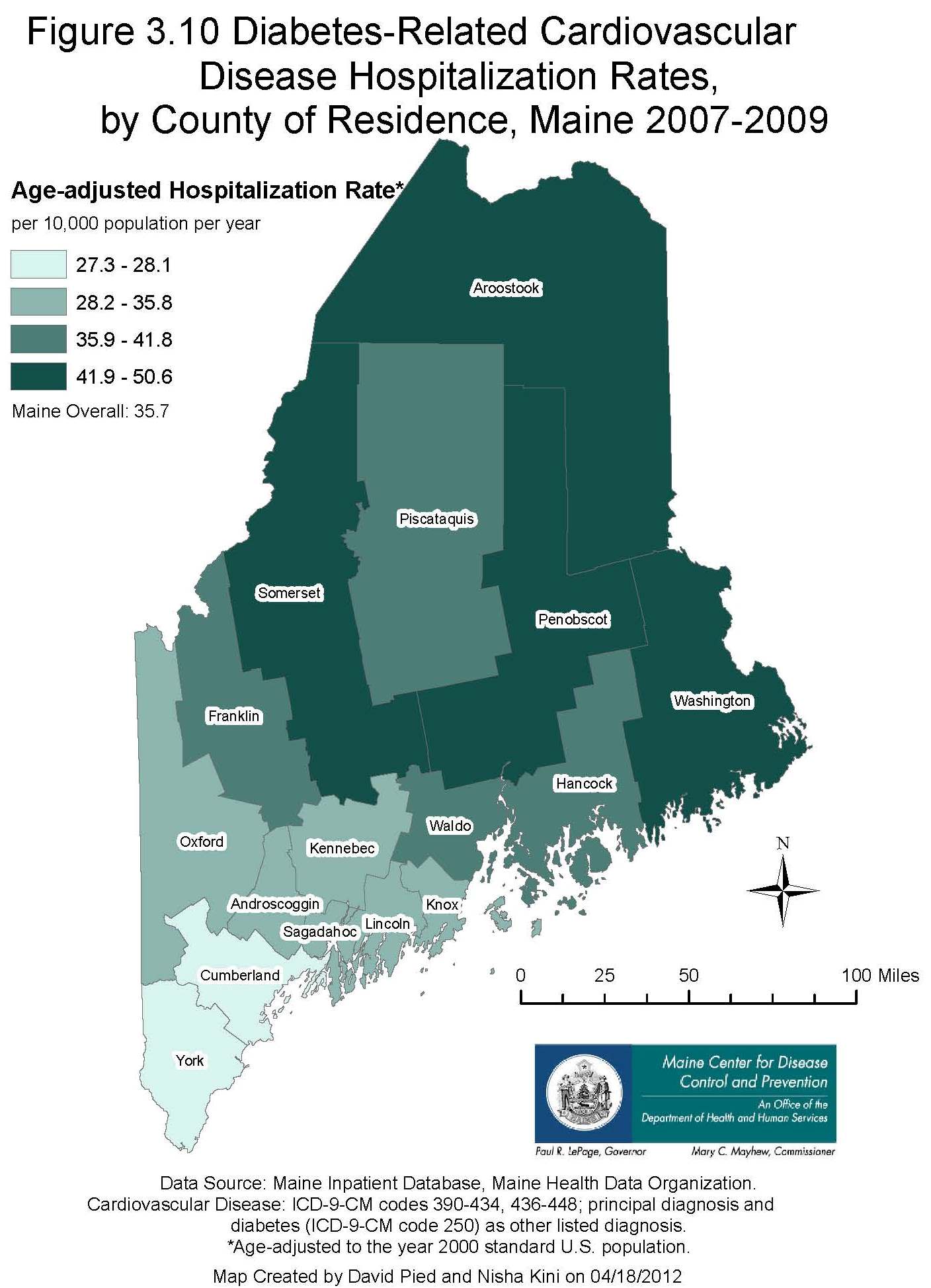 Diabetes Prevention and Control Program	
Maine Center for Disease Control and Prevention	November, 2012
Diabetes Prevention and Control Program	
Maine Center for Disease Control and Prevention	November, 2012
Diabetes Prevention and Control Program	
Maine Center for Disease Control and Prevention	November, 2012
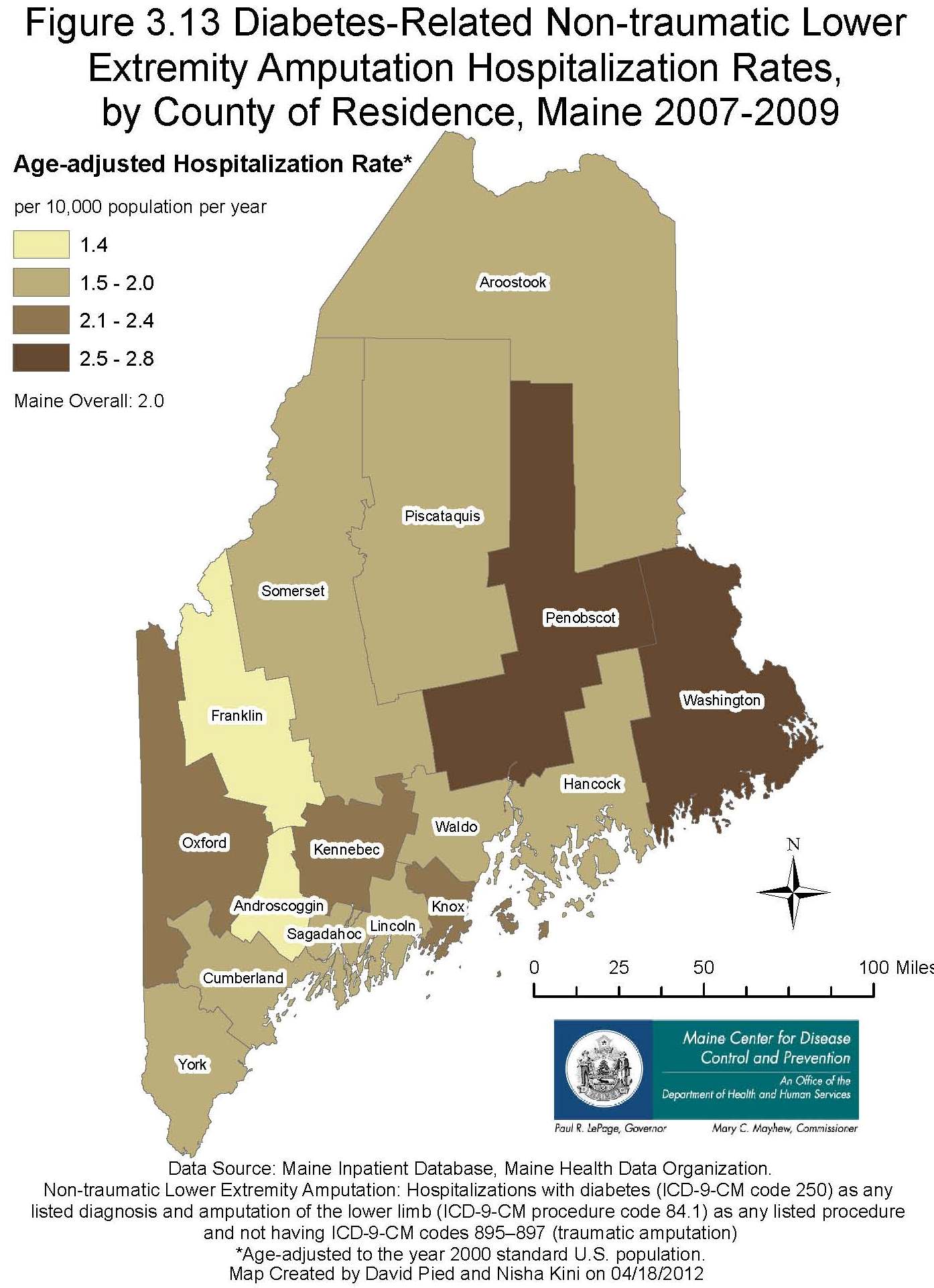 Diabetes Prevention and Control Program	
Maine Center for Disease Control and Prevention	November, 2012
Chapter 4
Diabetes and Diabetes-Related Death
Diabetes Prevention and Control Program	
Maine Center for Disease Control and Prevention	November, 2012
Diabetes Prevention and Control Program	
Maine Center for Disease Control and Prevention	November, 2012
Diabetes Prevention and Control Program	
Maine Center for Disease Control and Prevention	November, 2012
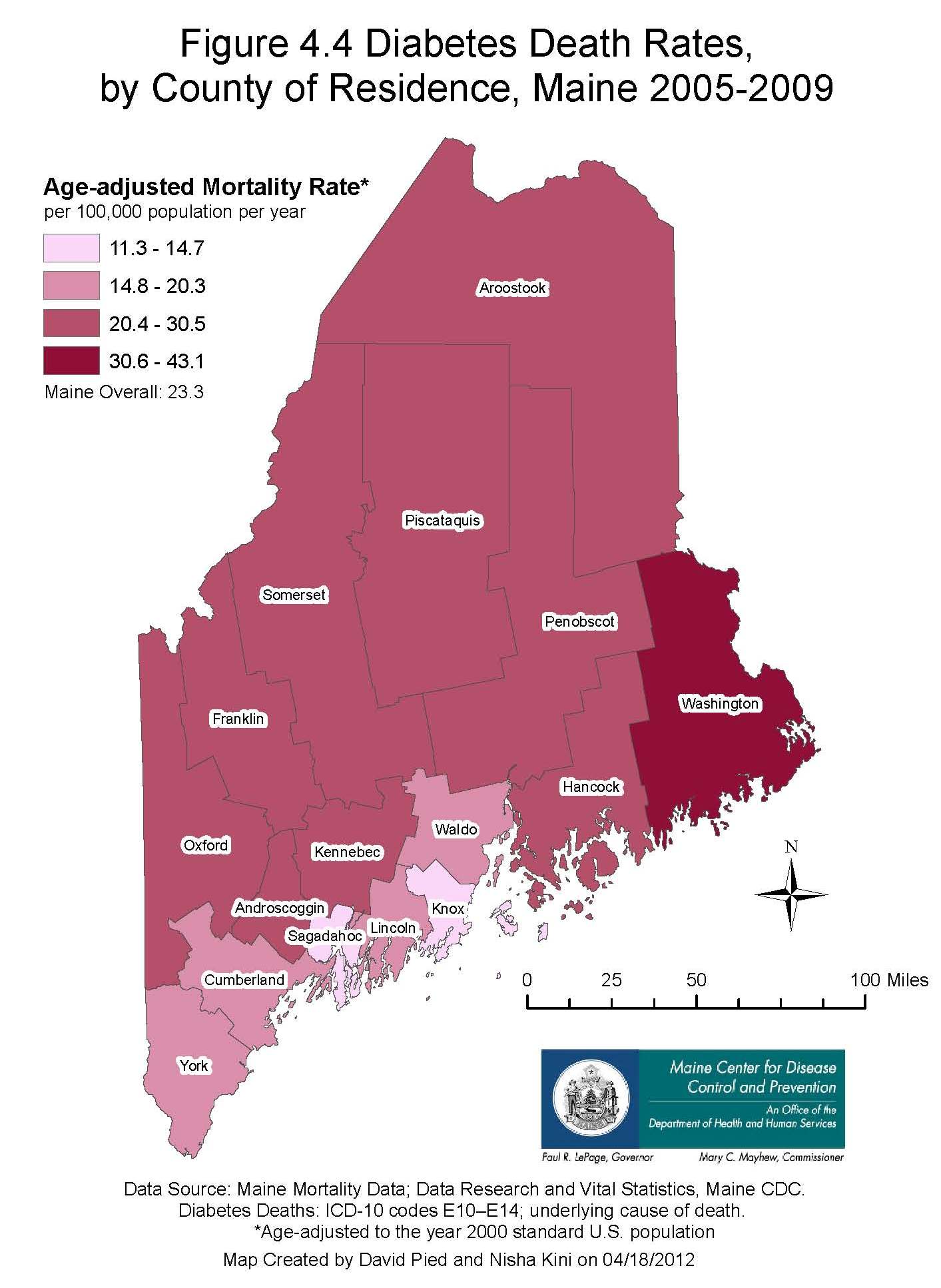 Diabetes Prevention and Control Program	
Maine Center for Disease Control and Prevention	November, 2012
Diabetes Prevention and Control Program	
Maine Center for Disease Control and Prevention	November, 2012
Diabetes Prevention and Control Program	
Maine Center for Disease Control and Prevention	November, 2012
Diabetes Prevention and Control Program	
Maine Center for Disease Control and Prevention	November, 2012
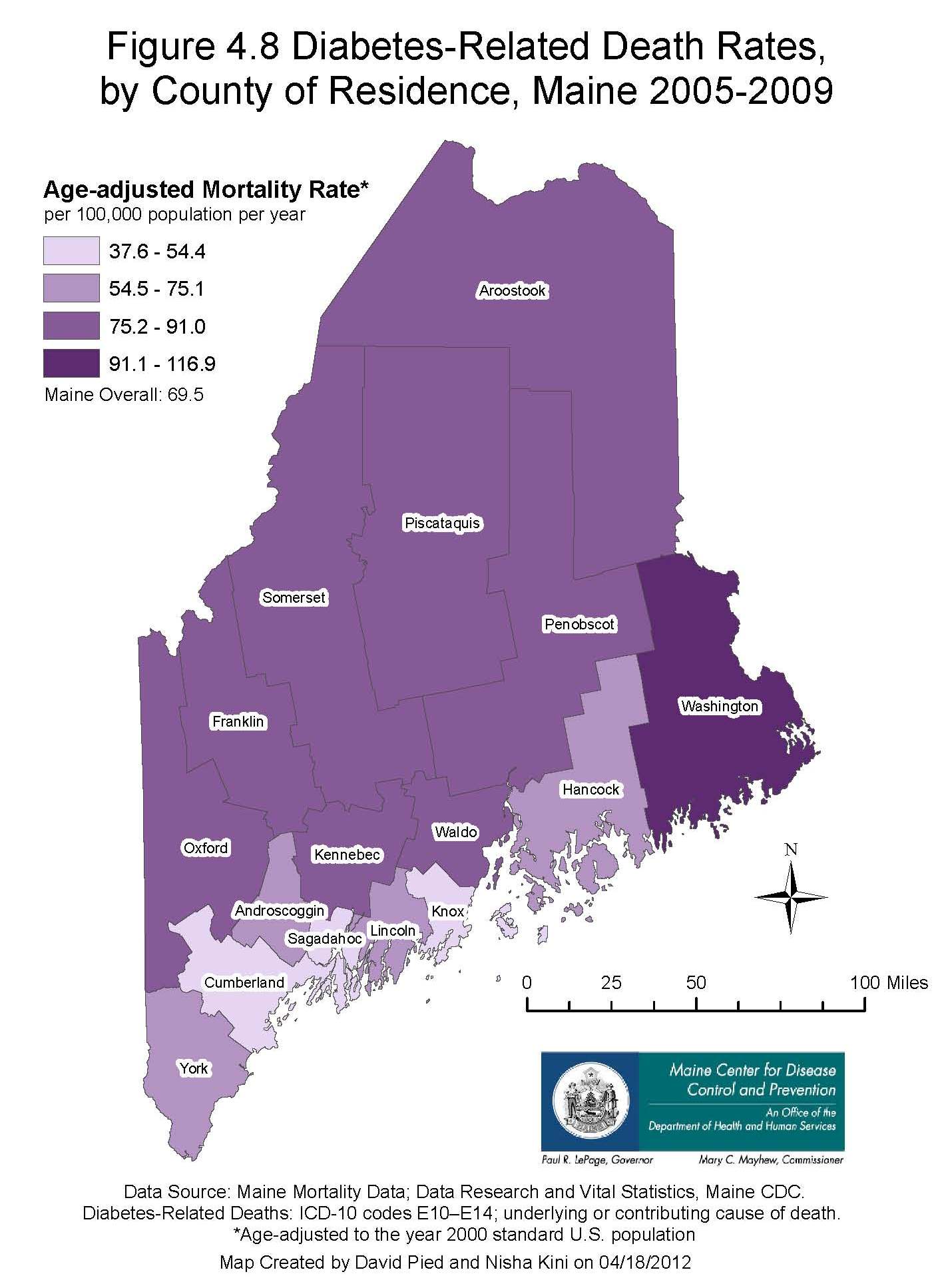 Diabetes Prevention and Control Program	
Maine Center for Disease Control and Prevention	November, 2012
Diabetes Prevention and Control Program	
Maine Center for Disease Control and Prevention	November, 2012
Diabetes Prevention and Control Program	
Maine Center for Disease Control and Prevention	November, 2012
Diabetes Prevention and Control Program	
Maine Center for Disease Control and Prevention	November, 2012
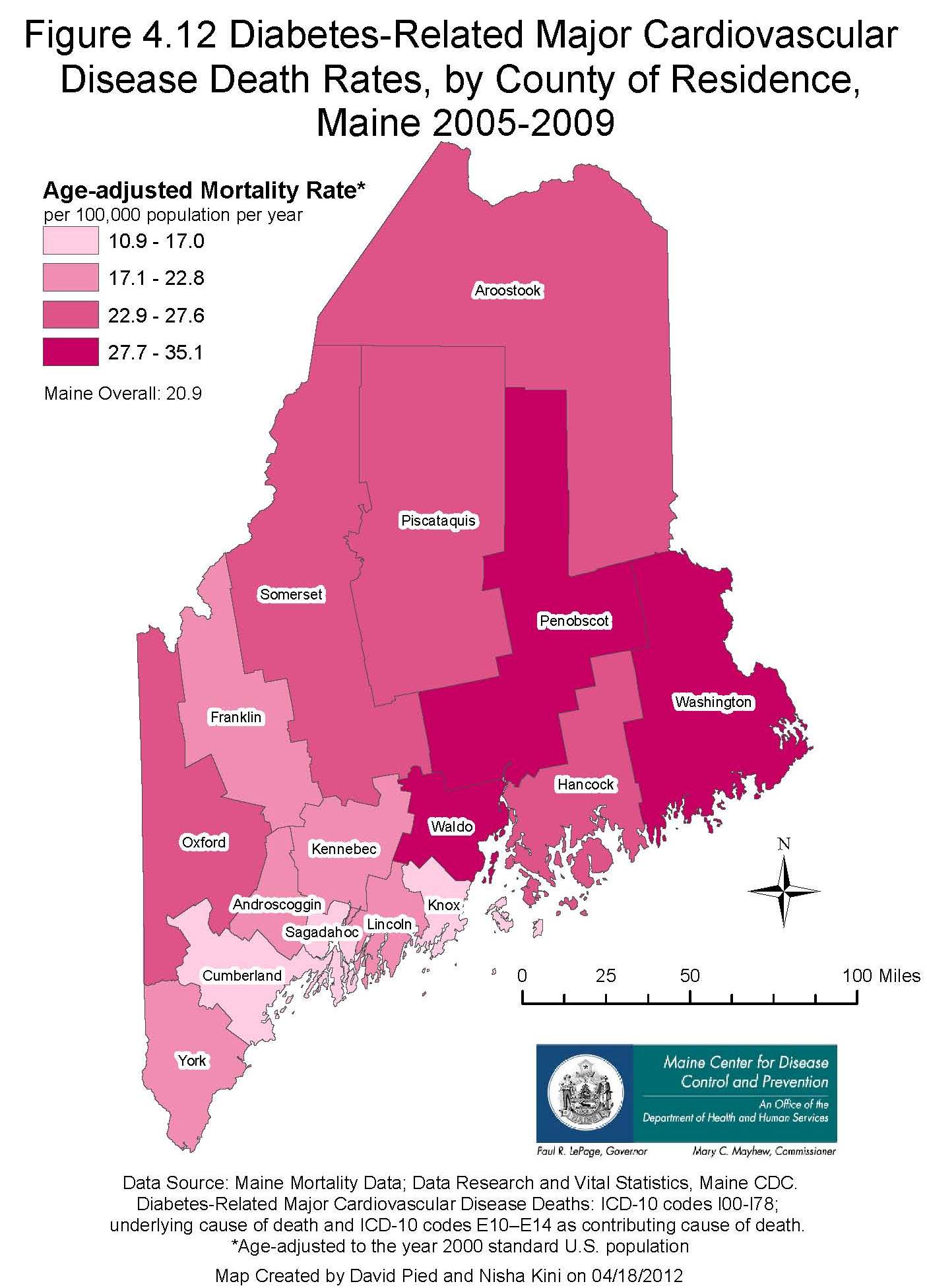 Diabetes Prevention and Control Program	
Maine Center for Disease Control and Prevention	November, 2012
Chapter 5
Healthy Maine 2010 Milestones Achieved and Healthy Maine 2020 Objectives
There are no figures for Chapter 5
Chapter 6
Preventive Practices among Maine Adults with Diabetes
Diabetes Prevention and Control Program	
Maine Center for Disease Control and Prevention	November, 2012